UNIDAD
COMERCIALIZACIÓN DE HACIENDA
ETAPAS
ETAPA 1
ETAPA 2
ETAPA 3
PRODUCTOR DE CRIA 
PRODUCTOR DE INVERNADA/FEED LOT
PRODUCTORES DE CABAÑA
REMATES  FERIAS
FRIGORIFICOS
CARNICERÍAS
SUPERMERCADOS
EXPORTACIÓN
INSCRIPCIONES Y DECLARACIONES JURADAS A PRESENTAR
ETAPA 1 - PRODUCTOR
ARCA: MONOTRIBUTISTA O RESPONSABLE INSCRIPTO
BOLETO DE MARCA Y/O SEÑALES
SE.NA.S.A.: RENSPA GANADERO Y/O AGRÍCOLA
R.U.P.P.: DDJJ EN: MAY, NOV
¿QUE ES EL RENSPA?
ES EL REGISTRO NACIONAL SANITARIO DE PRODUCTORES AGROPECUARIOS
EN ESTE REGISTRO, SE ASOCIA AL PRODUCTOR AGROPECUARIO CON LA UNIDAD PRODUCTIVA / PREDIO EN DONDE SE REALIZA SU ACTIVIDAD.

ADEMAS RELACIONA LOS DATOS DEL ESTABLECIMIENTO, DEL PRODUCTOR Y DE LA ACTIVIDAD QUE ALLI REALIZA.
CLAVE ÚNICA DE IDENTIFICACIÓN GANADERA (CUIG) - RENSPA

LA CLAVE ÚNICA DE IDENTIFICACIÓN GANADERA (CUIG) ES UN NUEVO CÓDIGO IDENTIFICADOR CREADO POR EL REGISTRO NACIONAL SANITARIO DE PRODUCTORES
AGROPECUARIOS (RENSPA) ESTE CÓDIGO PERMITIRÁ ASOCIAR AL PRODUCTOR AGROPECUARIO CON EL CAMPO DONDE REALIZA SU ACTIVIDAD.
PARA ELLO, ES NECESARIO REINSCRIBIRSE, YA QUE ESTE TRÁMITE ES OBLIGATORIO Y SERÁ EXIGIDO PARA REALIZAR CUALQUIER ACTIVIDAD PECUARIA EN EL PAIS. LA REINSCRIPCIÓN ES OBLIGATORIA A PARTIR DE NOVIEMBRE DE 2006 Y AL REINSCRIBIRSE EN EL RENSPA SE OTORGA EL NUEVO CÓDIGO CUIG.
CUIG
CUIG
DOCUMENTOS DE TRÁNSITO GANADERO
PLANILLA DE MOVIMIENTOS
ACTAS DE VACUNACION
CARAVANAS
DTE
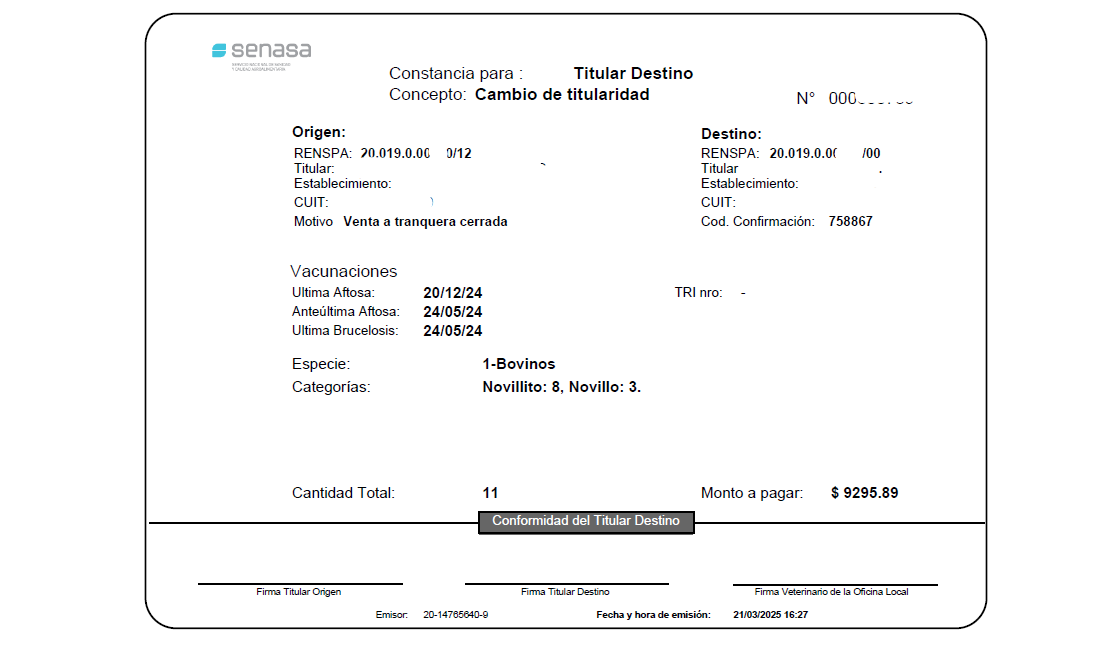 MERCADOS DE LA ZONA
MERCADO AGROGANADERO (CAÑUELAS

MERCADOS DE LA ZONA

ROSGAN

FORWARD GANADERO

MERCADOS DE FUTUROS PARA CARNES
CONSIDERACIONES AL MOMENTO DE PACTAR PRECIOS
•% DESBASTE

•PRECIO FINAL O MÁS IVA?

•PUESTO DÓNDE?

•COMISIONES

•PLAZOS PARA EL COBRO
FLETE
DESPACHO
COMISION
GASTOS DE COMERCIALIZACION
SAGSA: DTE
INTERMEDIARIOS
CHASIS Y ACOPLADO, O SEMI 

ARRANQUE, SEGURO, PEAJES
TIPIFICACIÓN
ROMANEO
LIQUIDACIÓN
•TIPIFICACIÓN

•RINDE
•PRECIO PACTADO MENOS RETENCIÓN DE GANANCIAS

•EL IVA SE TRASFIERE AL CBU
•EDAD

•SEXO

•PESO

•CONFORMACIÓN

•TERMINACIÓN
TIPIFICACIÓN DE CARNES
¿COMO SE CALCULA EL RINDE DE LA CARNE?